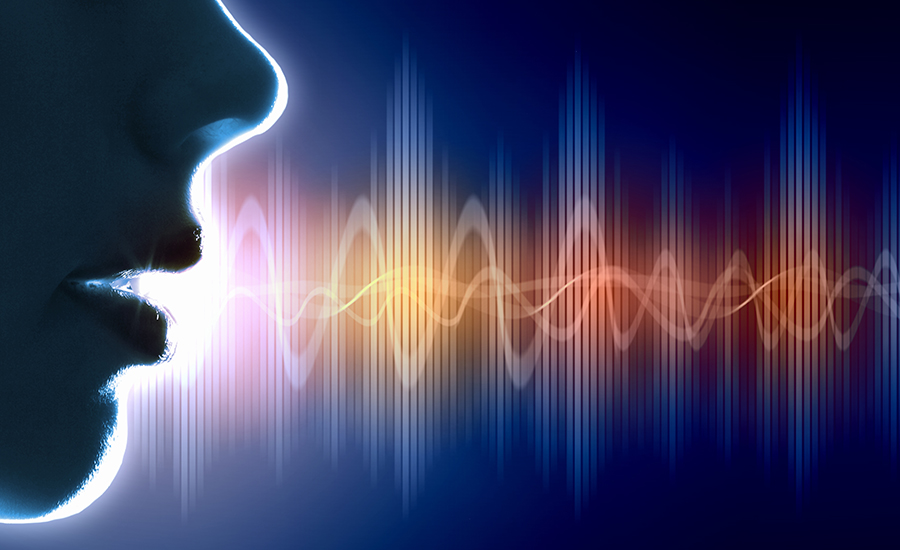 IQ3) How are Sound Waves produced and detected?
WINKS

3) Explain, using the particle model, the transmission of sound in different mediums.

	a) classify a sound wave as a longitudinal wave

	b) link volume and pitch to the amplitude and frequency of a sound wave

 c) using the particle model, explain why sound doesn’t travel through a vacuum and travels fastest through a solid

       d) identify and label the main parts of the ear: outer ear, eardrum, ossicles, cochlea, auditory nerve

	e) describe how energy is transferred/transformed in the ear
1.5) What are Sound Waves?
Read and record this information about the practical we did on Thursday
Experiment) What are Sound Waves?
https://academo.org/articles/oscilloscope/
Part A and B)
	 – Sound is LOUDER when you put your ear on the desk

	- Sound travels FASTER through SOLIDS than liquids and gases. 

	- This means they reach you ear with more ENERGY
Experiment) What are Sound Waves?
Part C)
	 – When a sound is made underwater and your ears are above the water, the sound will appear SOFTER and lower in PITCH


	- Sound travels FASTER through SOLIDS AND LIQUIDS but not very far

      - On the next slide is the speed of sound in various materials
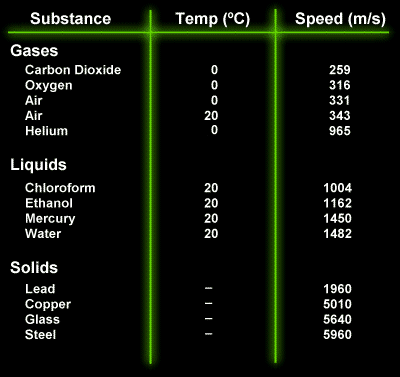 Do not need to write down this information into your books
Experiment) What are Sound Waves?
Part D)

	 – A tuning fork creates transverse waves on the water

	- Sound Energy of tuning fork is transformed into Kinetic Energy in water

	- Tuning Fork in Water in Slow Mo
Experiment) What are Sound Waves?
Part E) 

	 – LOUD sound has a _____________ ___________

	- SOFT sound has a __________ _______________

	- HIGH note (or pitch) has a _________ ___________

	- LOW note (or pitch) has a __________ _____________
Word List – words can be used more than once

Amplitude, Frequency, Large, Small
Experiment) What are Sound Waves? conclusions
Sounds travel FASTEST in solids but not very far
LOUD sound has a LARGE amplitude 
HIGH note (or pitch) has a LARGE frequency